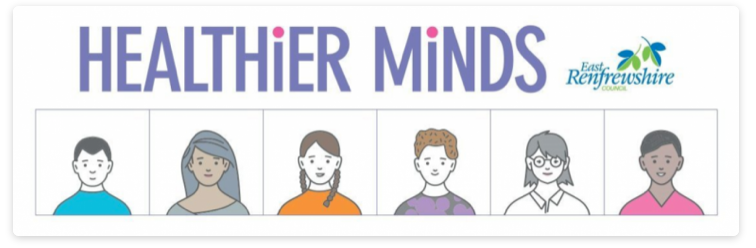 East Renfrewshire Educational Psychology Service/Healthier Minds Service

                               May 12th, 2022
Supporting Children with Anxiety
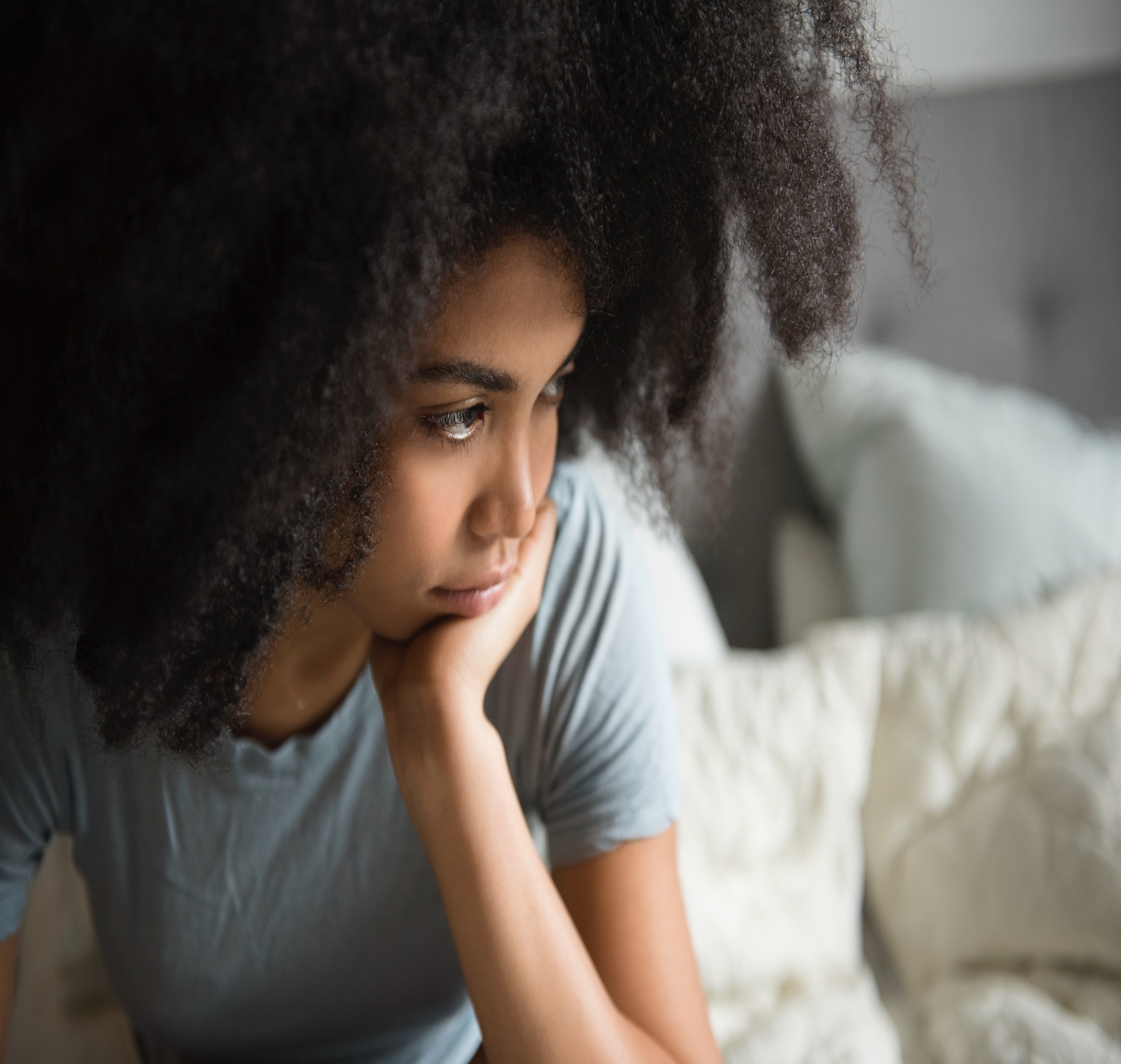 Introductions
https://blogs.glowscotland.org.uk/er/healthierminds/
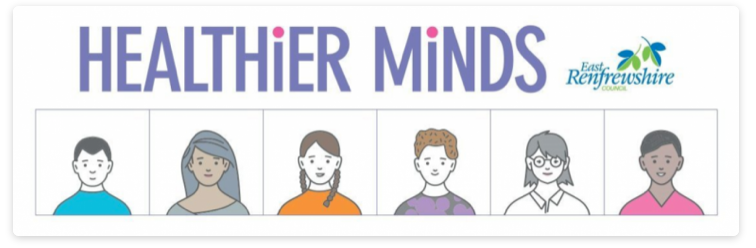 https://blogs.glowscotland.org.uk/er/healthierminds/
Parents’ Guide
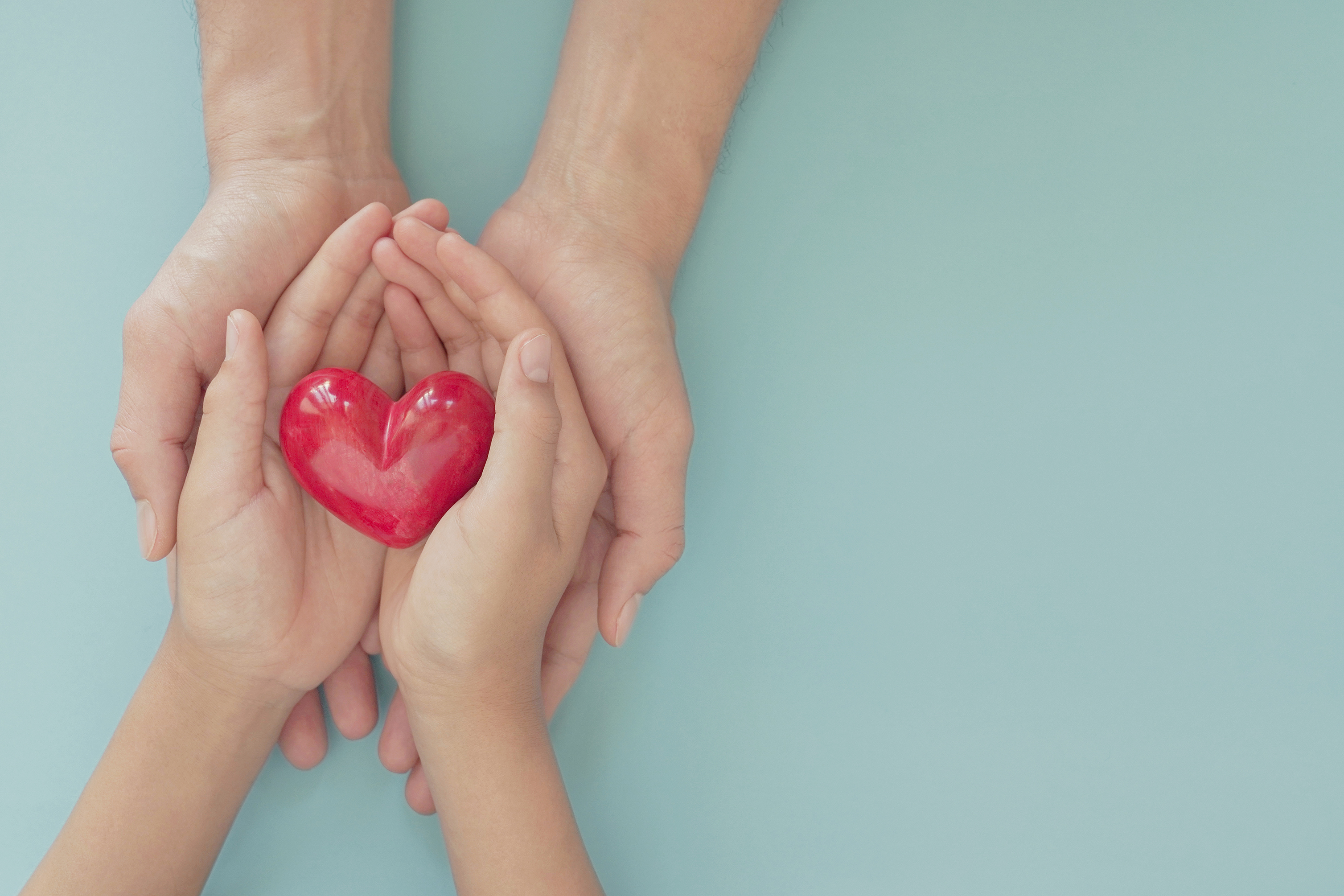 Aims of  the SessionTo understand mental health and wellbeing To understand why children feel anxiety and stress To recognise what makes your child stressed  To identify how your own child responds to stress To work out  how you can help them to develop coping strategies  and RESILENCE
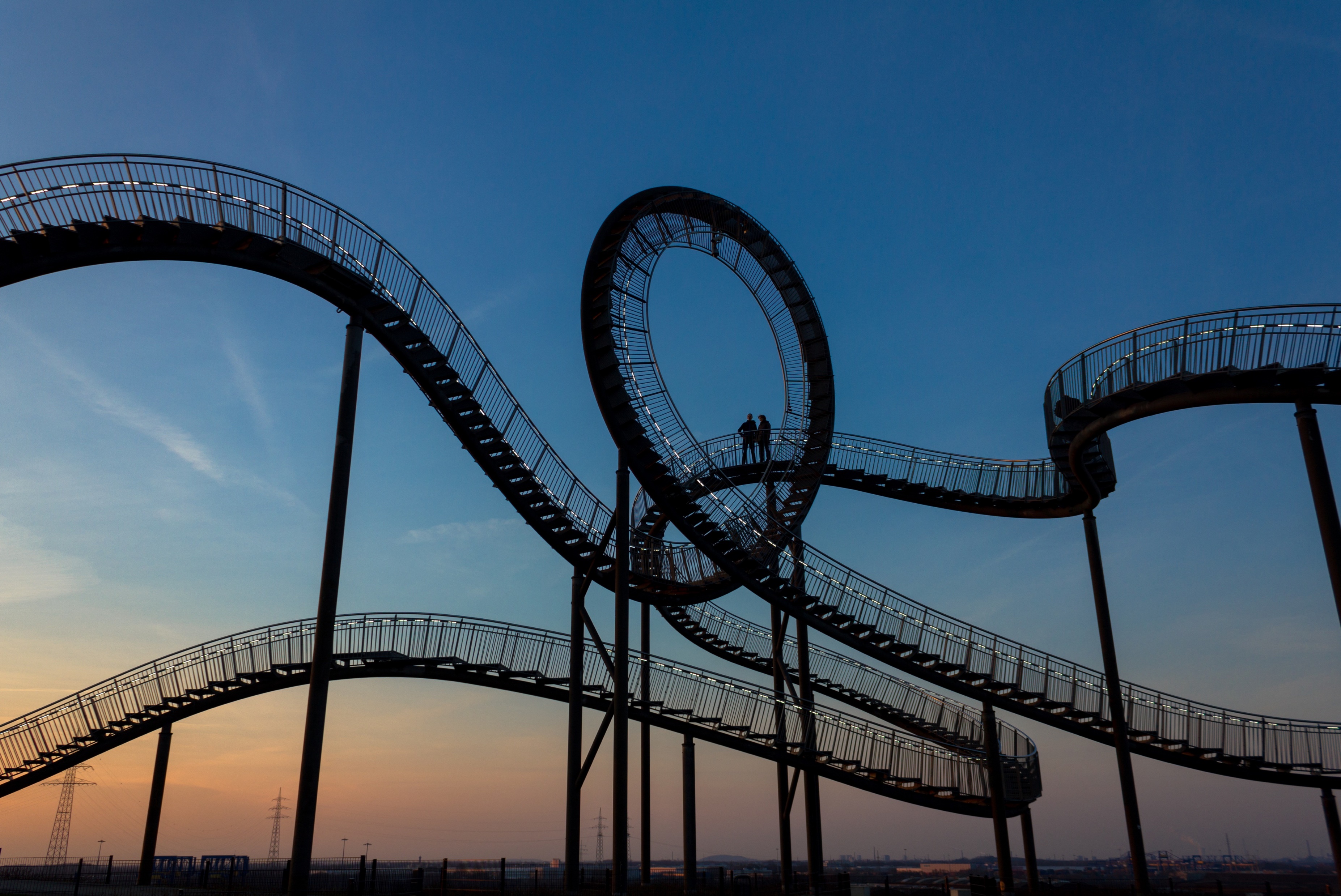 Being a child today can be toughCovidSocial MediaBut we learn from the hard stuff….
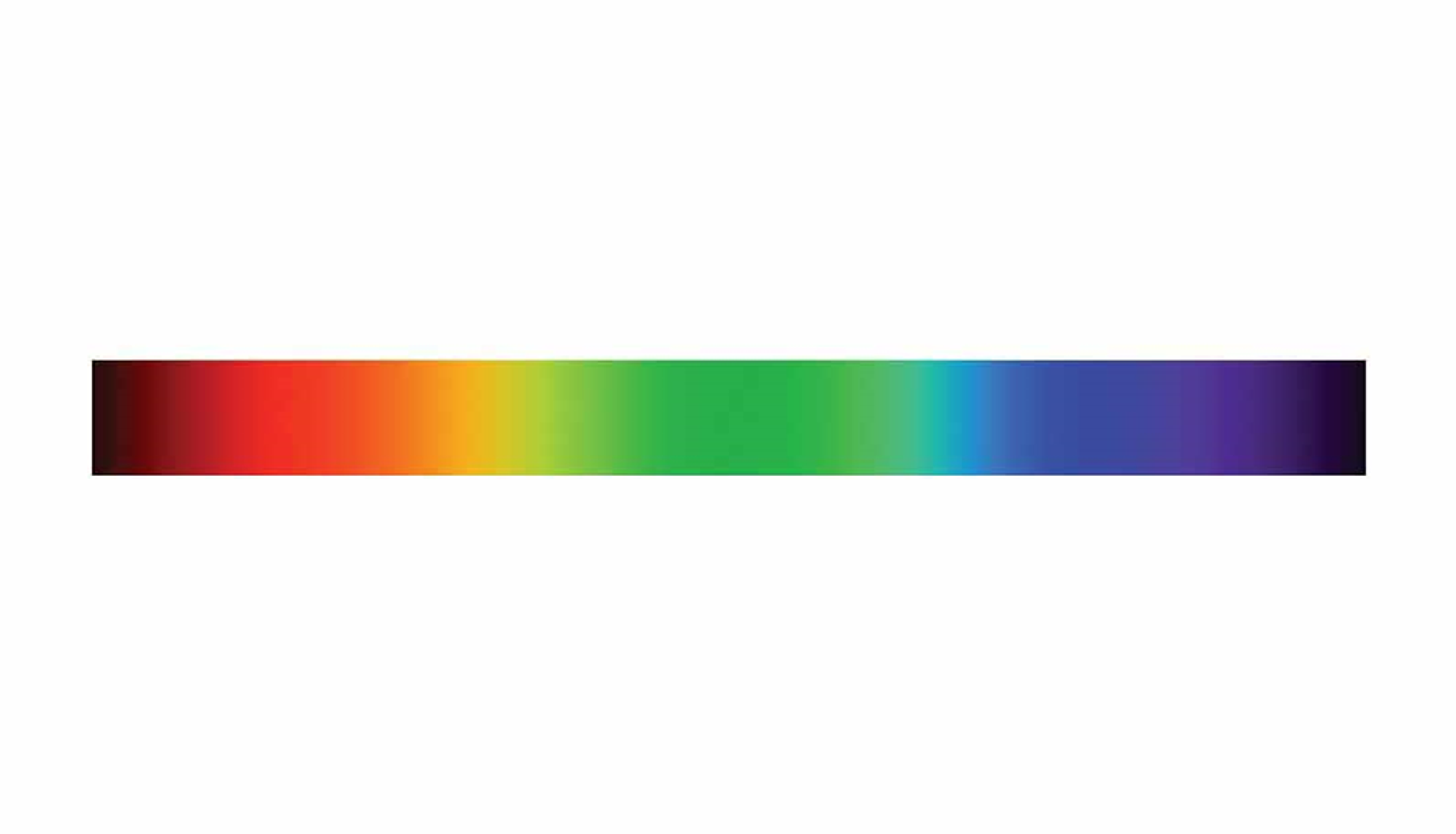 What’s wrong with you?
What’s happened to you?
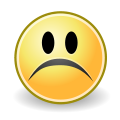 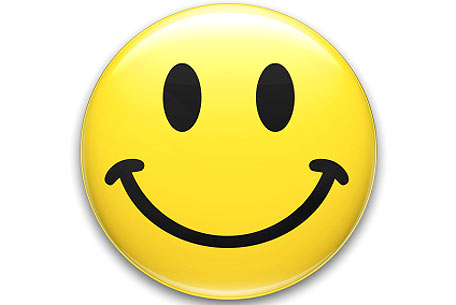 The Mental Health and Wellbeing Continuum
We all feel a range of feelings all the time This is NORMAL
What is stress?
A small amount of stress is a good thing

Amygdala – detects stress

Fight/flight/freeze stress response
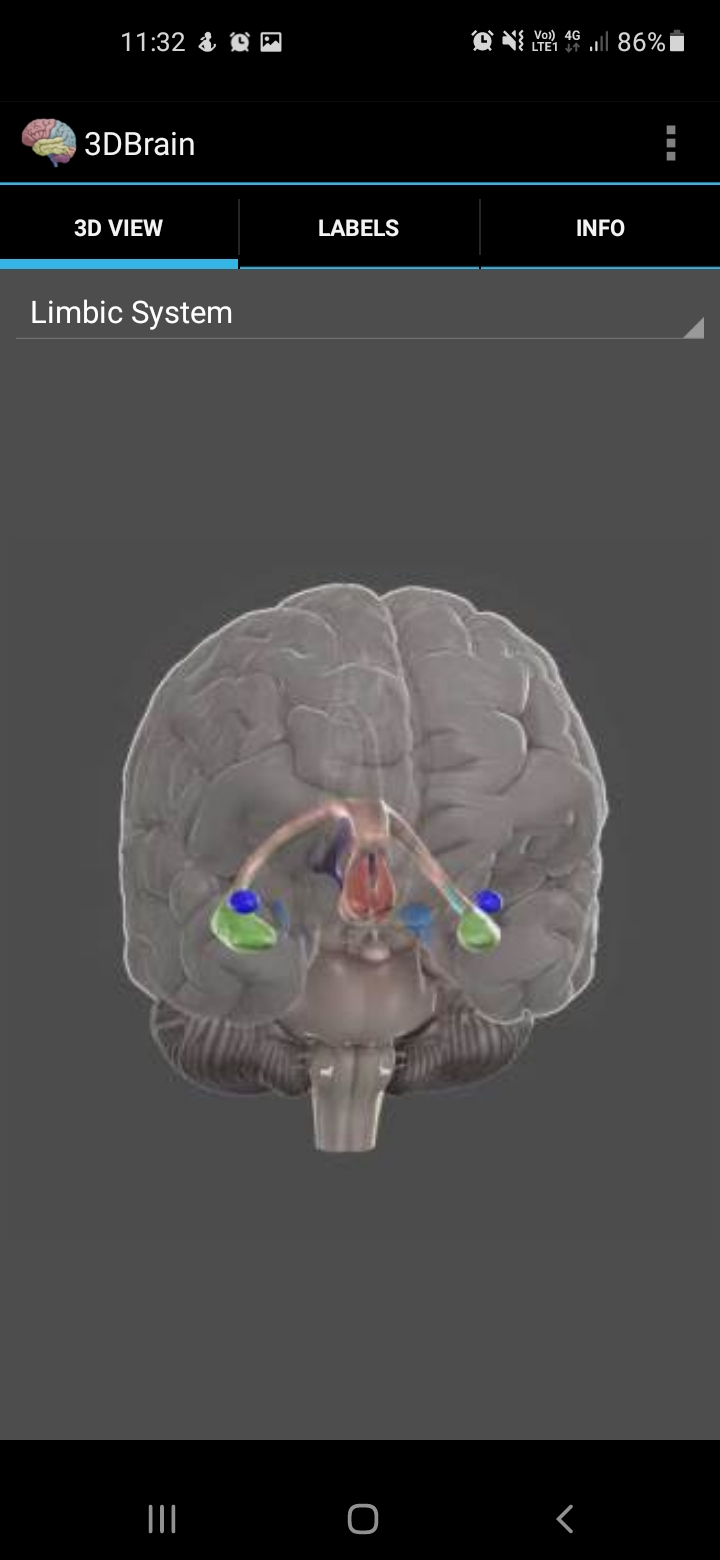 Our Stress Response
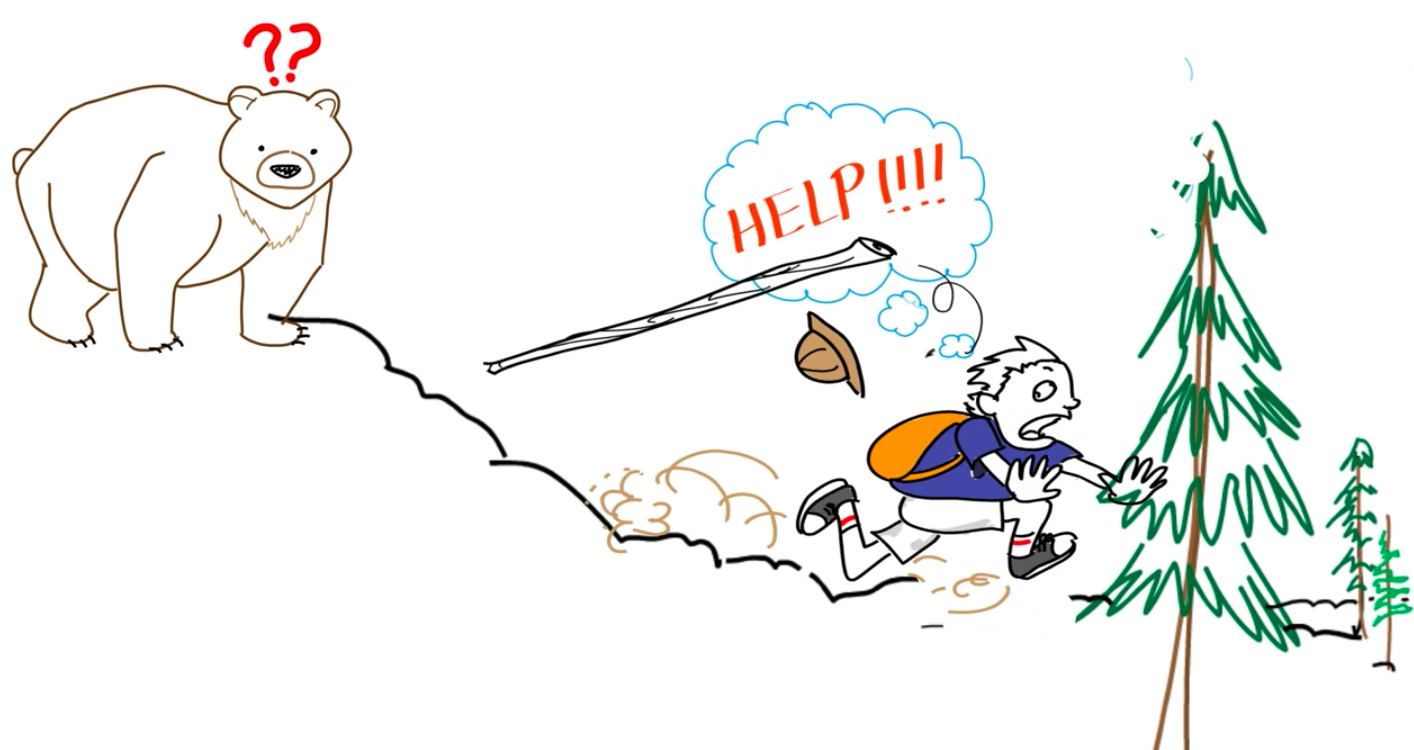 Fight:
- Hitting, kicking, arguing, shouting
Flight
- Running away, hiding, being quiet
Freeze
- Restless, trying to make others happy, being stuck on danger
Collapse 
- Sleepy, shallow breathing, feeling cold/shivery
Anxiety in children and young people
Stress can lead to anxiety

Anxiety can look similar to stress:
Asking for reassurance repeatedly 
Complaining of headaches and tummy aches
Not wanting to be away from their parents/carers 
Crying a lot or changes in mood
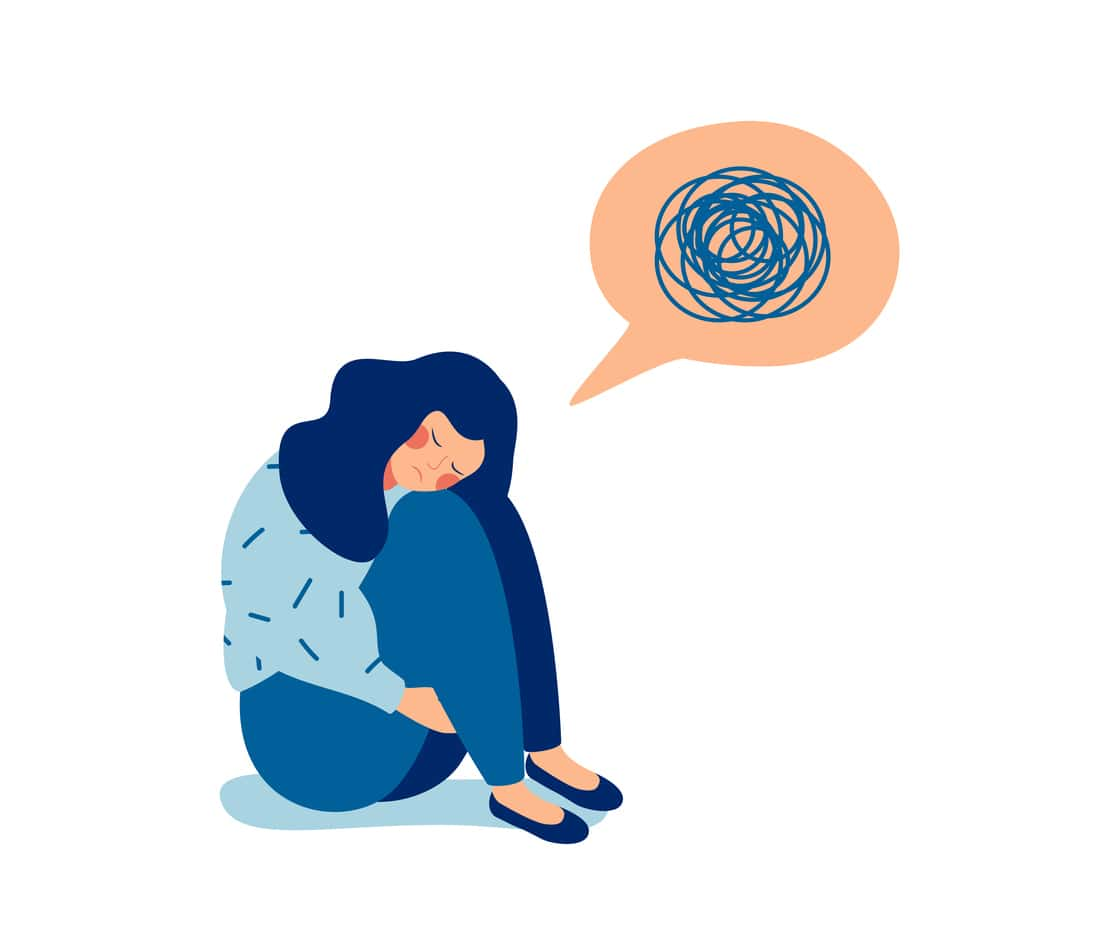 What causes your child stress..?
Falling out with friends
School
Social Media
Problems with family members
Losing someone close to them
Transitions and Change
Divorce in our family
Where do they feel it..?
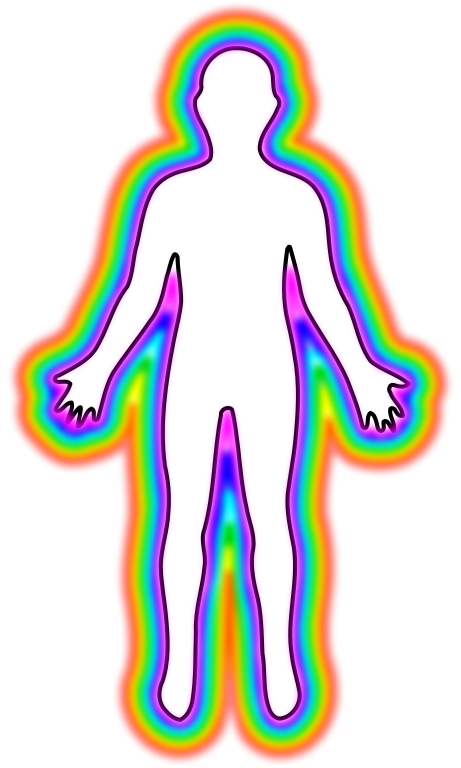 Sore head…
Tight shoulders..
Increased heart rate
Knot in stomach
Feel sick
Clammy hands
Feel sick
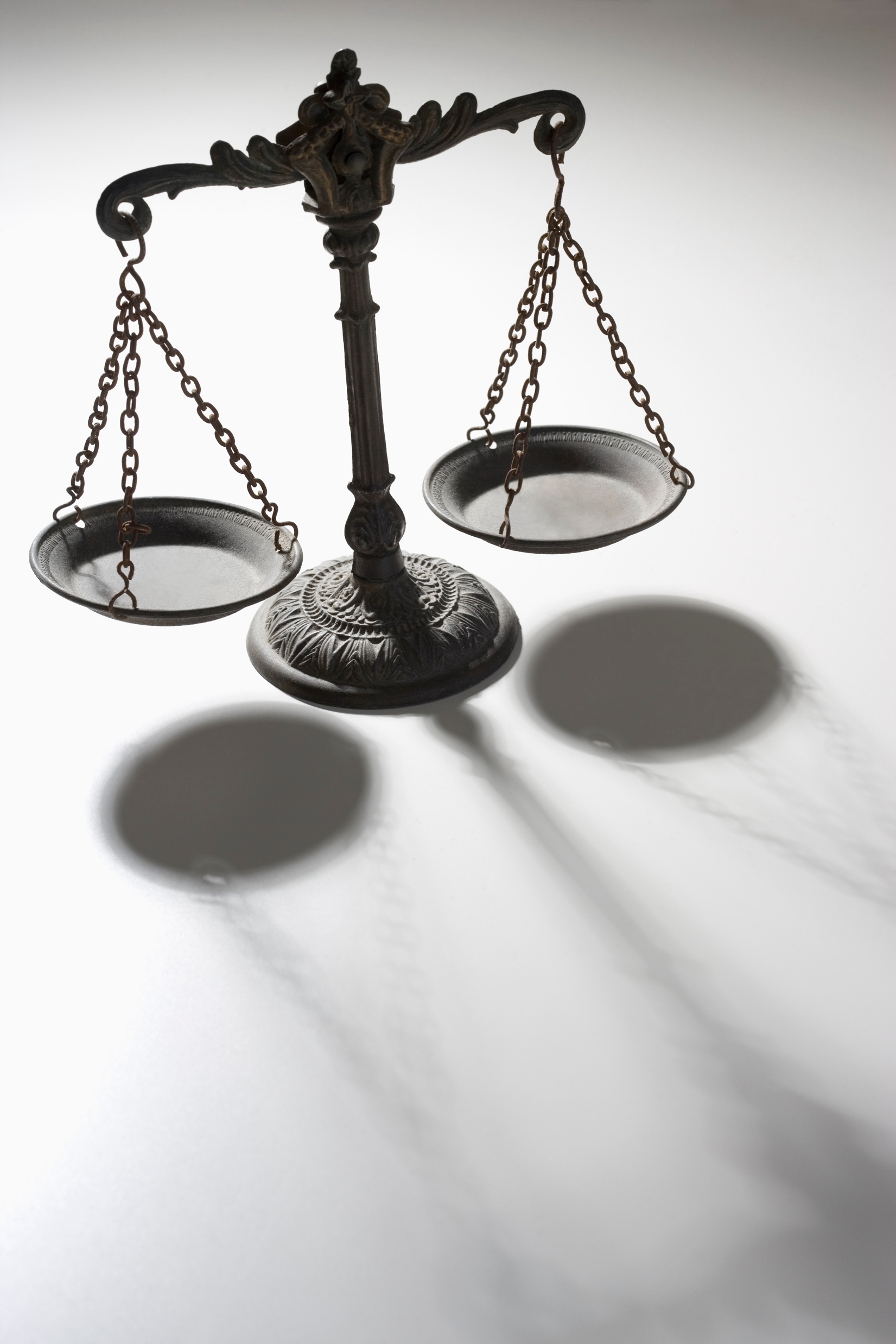 So, how can you support your child?Balance structure with nurture
Relationships 
Routine (eating, sleeping, exercise)
Motivators
Plan for Transitions
Children still need containment, as well as to learn independence skills
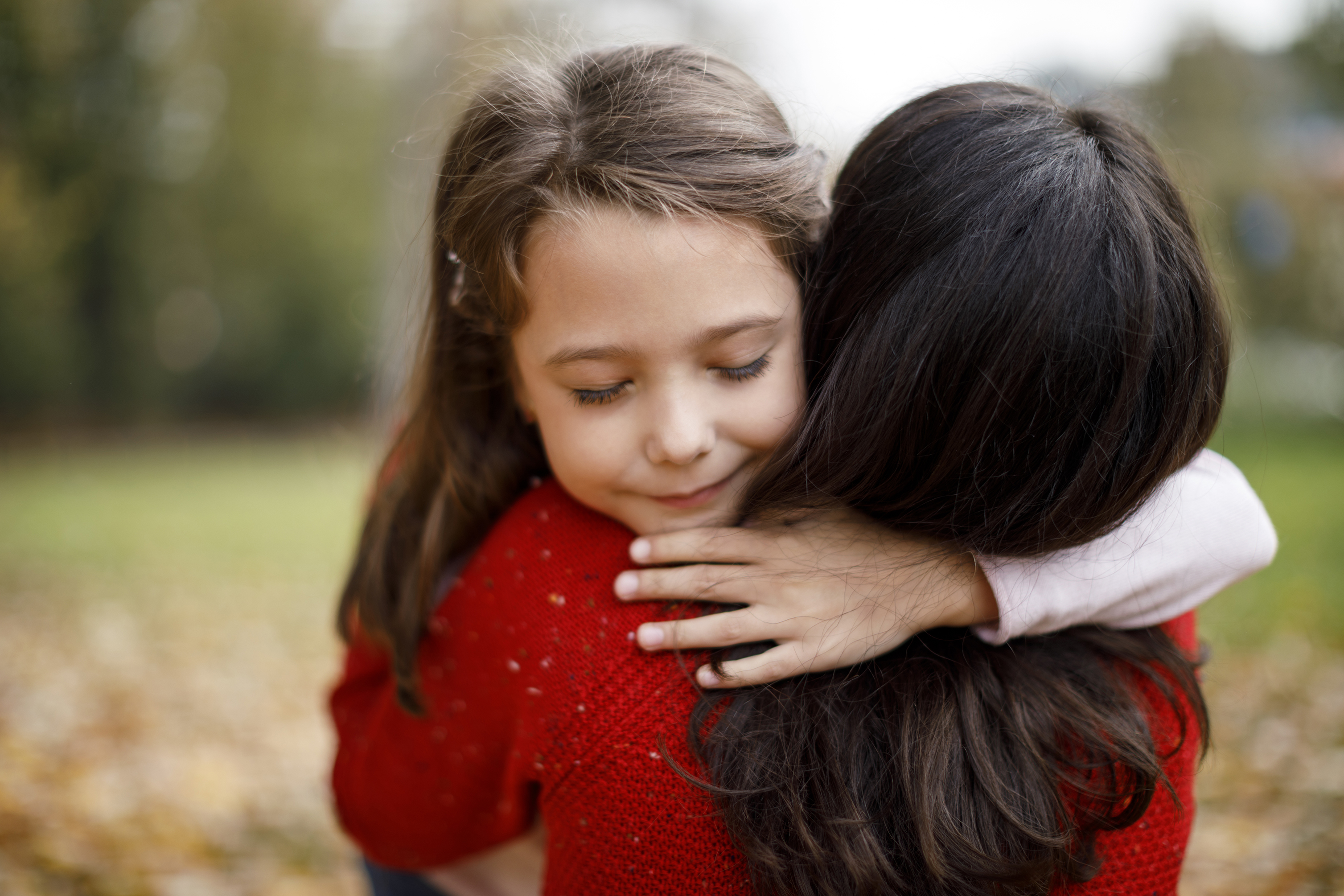 Get alongside your child
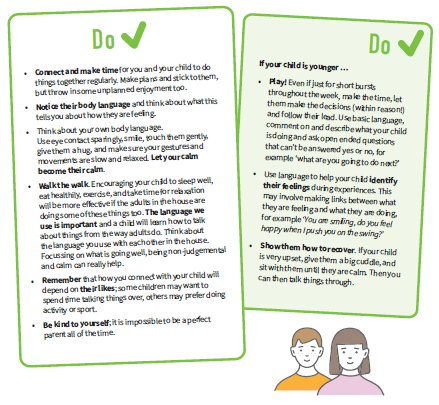 Listen, Talk and Connect
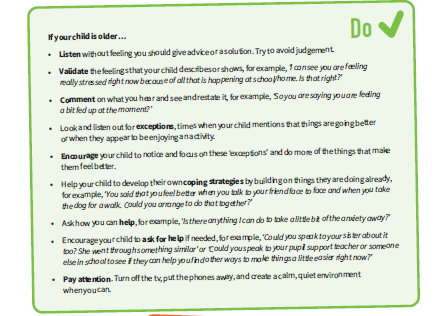 Listen, Talk and Connect
Physical Activities and Relaxation
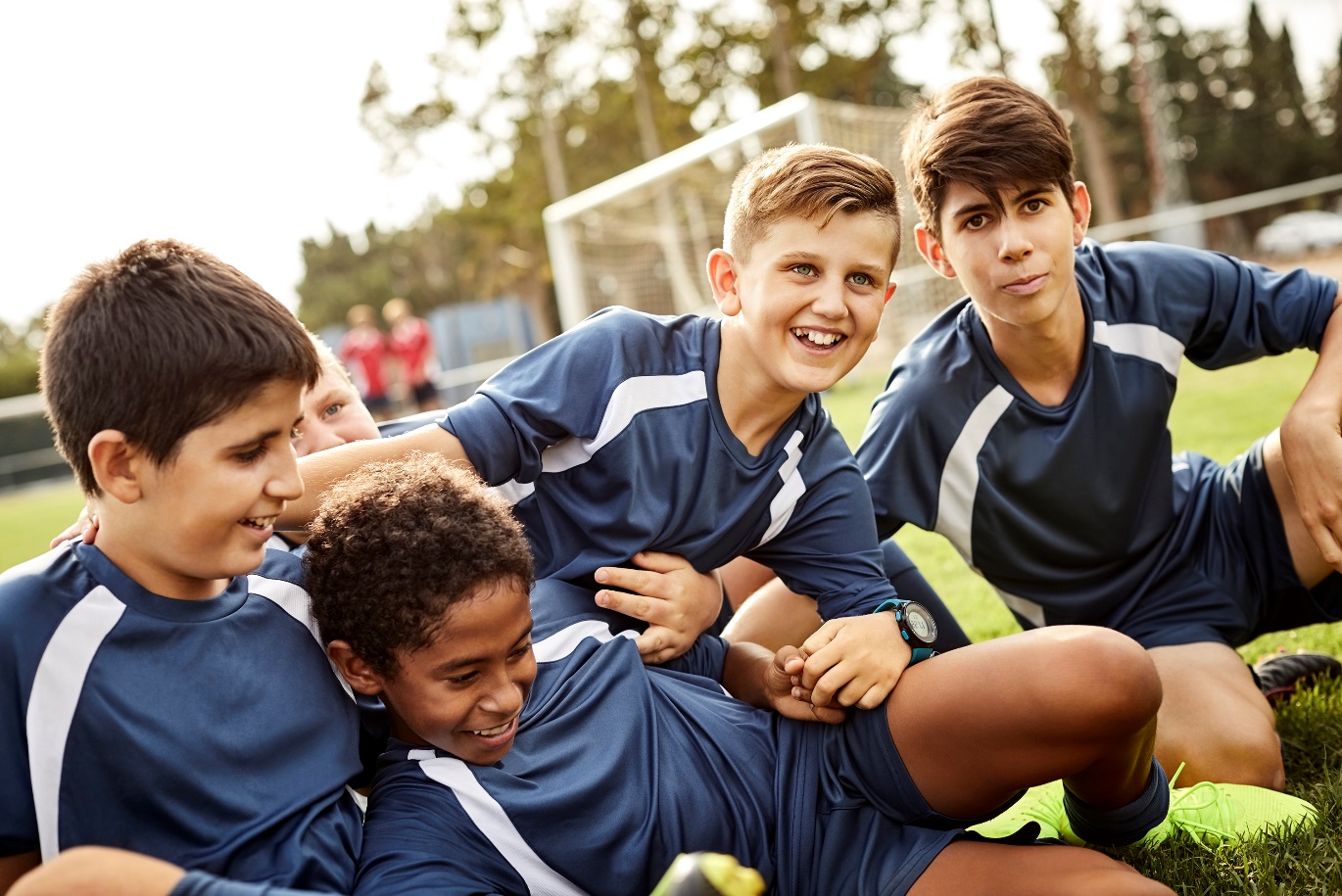 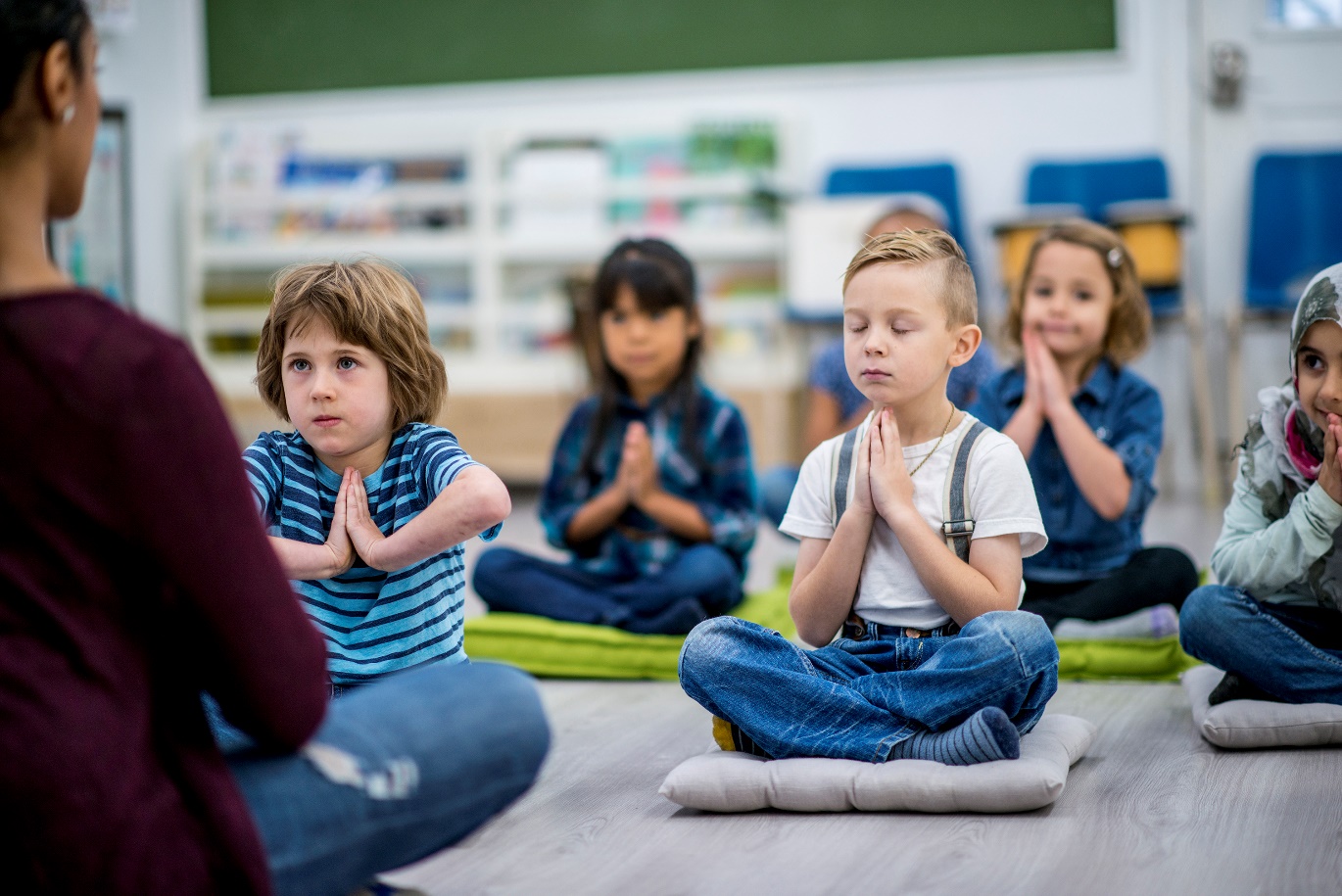 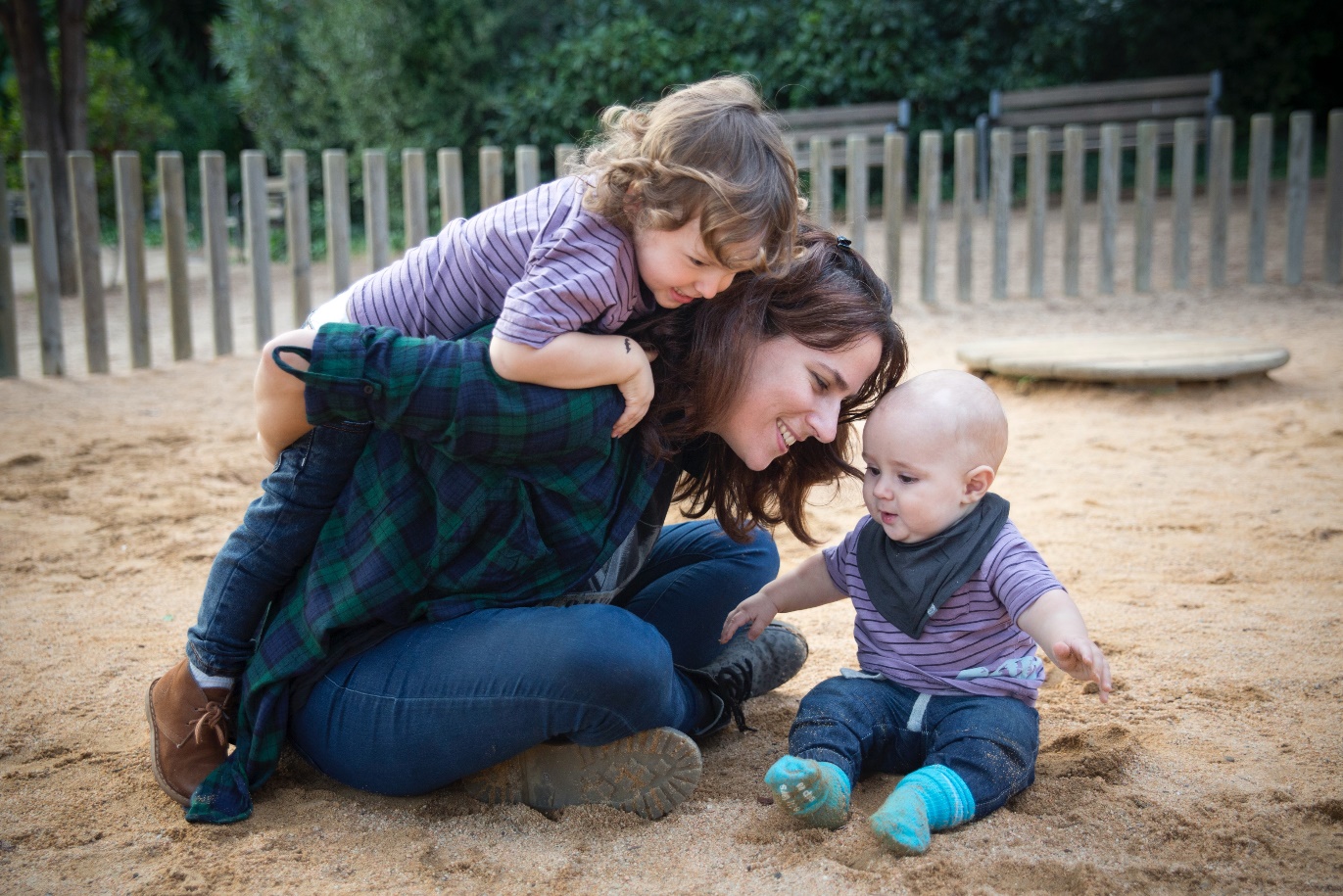 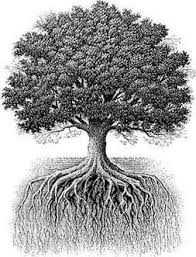 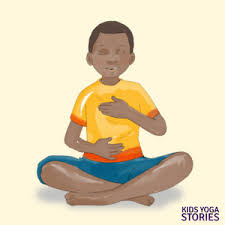 grounding                                           breathing
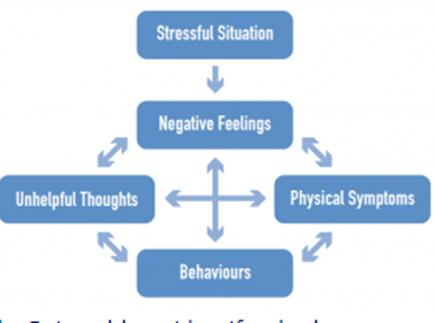 Understanding the Link between:Thoughts, Feelings and Behaviours
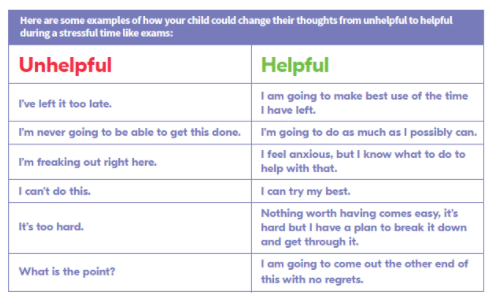 Changing negative thoughts
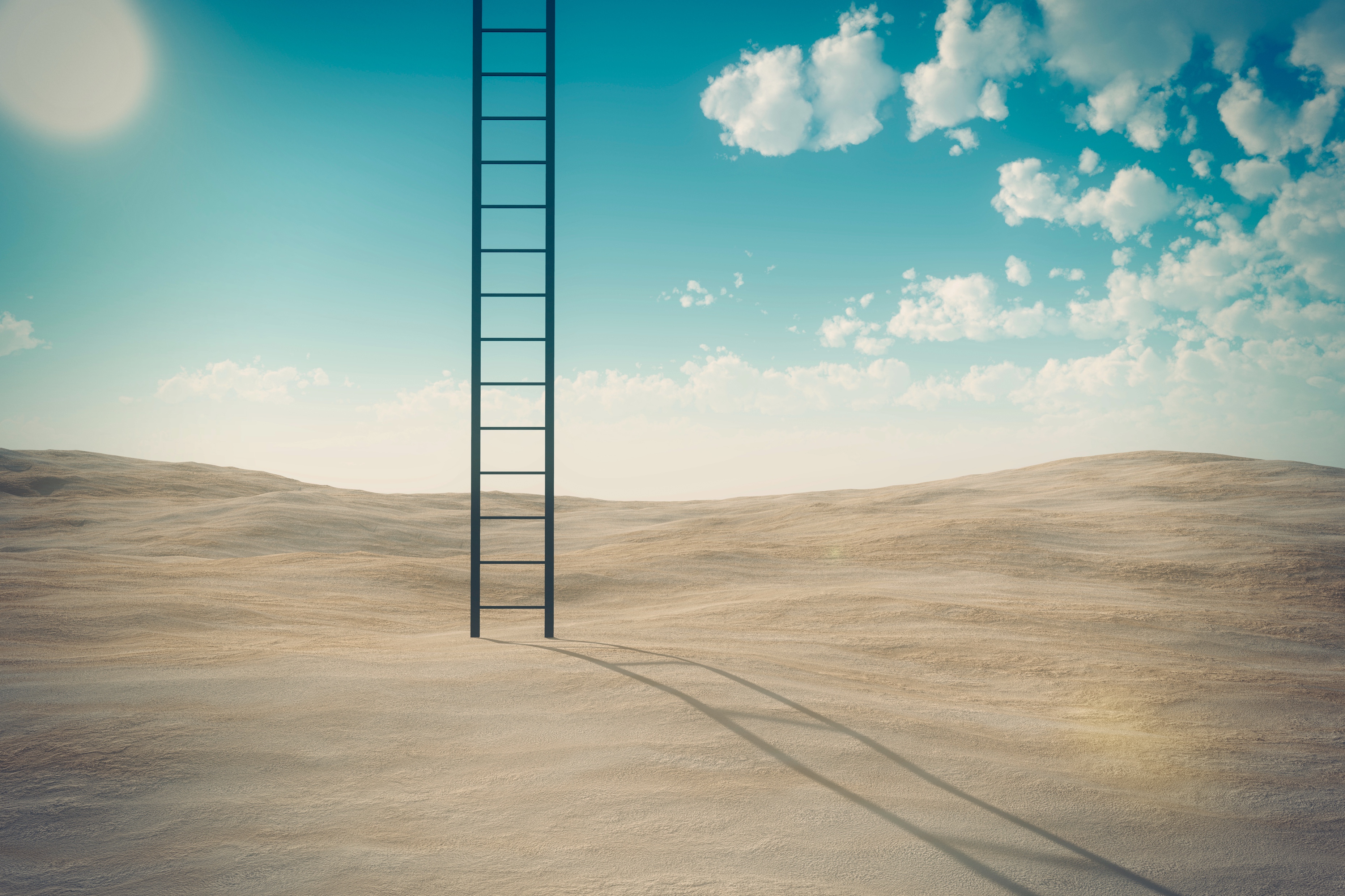 A Staged Approach
Avoid avoidance….
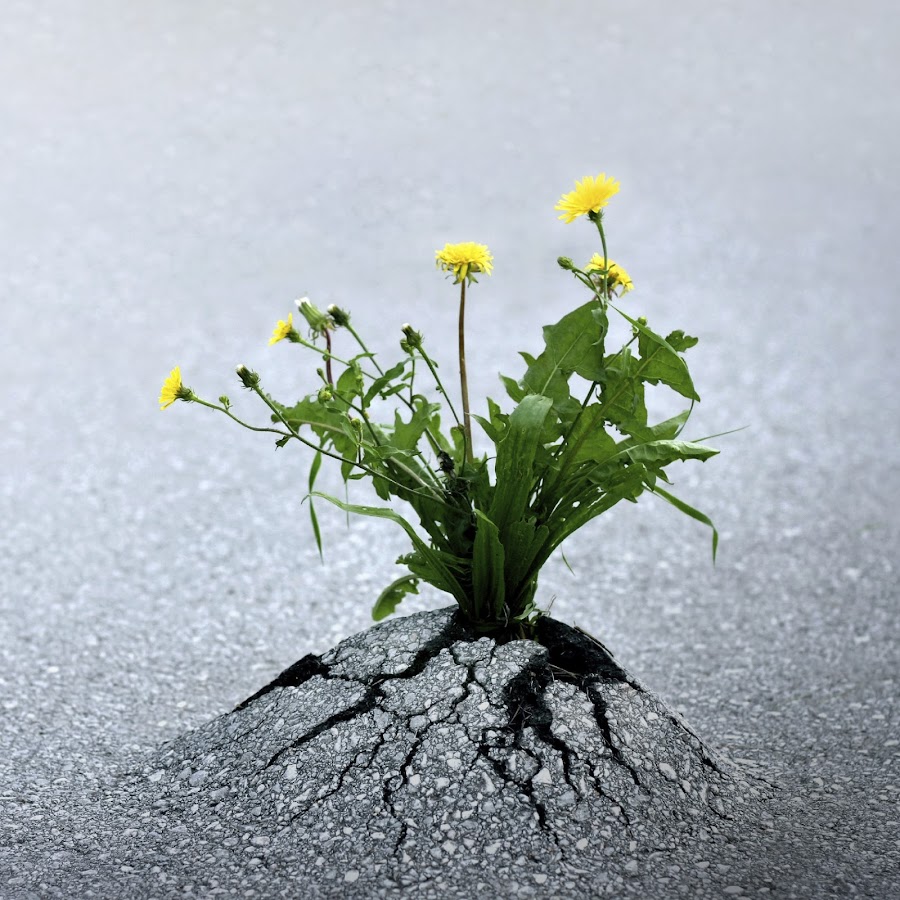 Resilience….Remember, we we learn from the hard stuff….
https://blogs.glowscotland.org.uk/er/healthierminds/
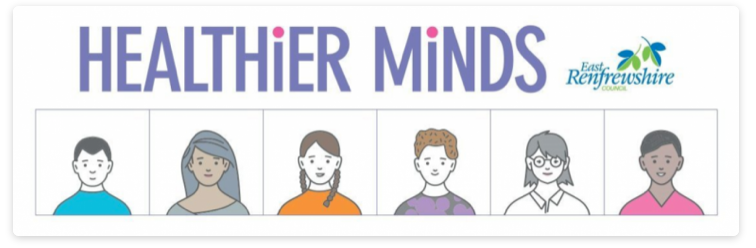 https://blogs.glowscotland.org.uk/er/healthierminds/